Введение
Гравитационно-волновое событие GW150914, обнаруженное детекторами LIGO, выявило существование черных дыр (ЧД) с массой около 30 M⊙ в форме двойных систем. В работе Sasaki 2016 
был расчитан темп слияний этих ПЧД  не учитывая возможные взаймодействия между ними.
В кластерах ПЧД активно рассеиваются друг на друге в результате чего возможно возмущение параметров двойное или образование новой двойной, что ведет к подавлению темпа слияний.
Распределение j при жестком рассеянии (b=200au)
(j_0 = 0.04)
Интегральная функция распределения t при жестком рассеянии
(t_0 = 1.4e10 years)
Темп слияний ПЧД
В работе Sasaki et al. 2016:
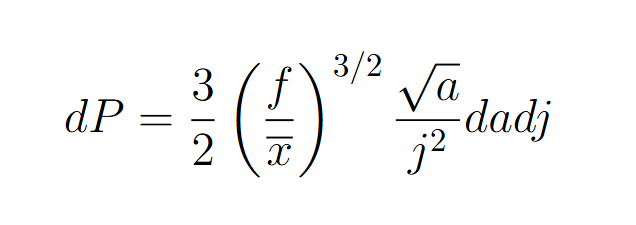 Учет возмущений двойных в данной работе
Заключение

-Были исследованны жесткие рассеяния, при которых начальная двойная разрушается и образуется новая с увеличенным временм жизни.
-Было показано, что с учетом рассеяний в кластерах и соотвествующих возмущений, темп слияний ПЧД подавляется, что можно проверять наблюдениями в будущем